11.  Sosiaalinen ja kulttuurinen näkökulma oppimiseen
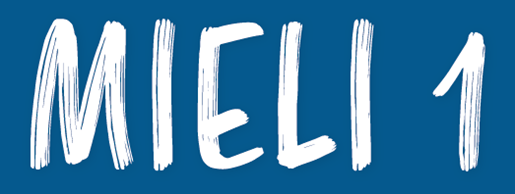 © Sanoma Pro, Tekijät ● Mieli 1 Toimiva ja oppiva ihminen
Sosiaalinen ja kulttuurinen näkökulma oppimiseen
Oppiminen on vahvasti yhteisöllistä toimintaa.
 Ihminen oppii toisilta ihmisiltä sosiaalisessa vuorovaikutuksessa.
 Sosiaalisen ympäristön ja kulttuurin arvot ohjaavat sitä, mitä pidetään oppimisen arvoisena.
© Sanoma Pro, Tekijät ● Mieli 1 Toimiva ja oppiva ihminen
Sosiaalisen oppimisen teoria
Sosiaalisen oppimisen teorian mukaan ihmisen oppimisen selittämisessä pitää huomioida ympäristön ärsykkeiden, psyykkisen toiminnan ja käyttäytymisen vaikutukset
 Kehittäjä Albert Bandura (1977)
 Bobo-nukkekokeet, joissa tutkittiin aggressiivisen käyttäytymisen mallioppimista
 Teorian mukaan suurin osa ihmisen käyttäytymisestä malliopitaan
 Mallioppiminen = toisten ihmisten toimintaa seuraamalla tapahtuva oppiminen
 toiminnan havaitseminen ja mallin jäljitteleminen
 tahatonta ja tahallista oppimista
© Sanoma Pro, Tekijät ● Mieli 1 Toimiva ja oppiva ihminen
Oppimiskäsitys muodostuu yhteisössä
Oppimiskäsitys = yhteisössä muodostettu näkemys oppimisen luonteesta
 Millaista toimintaa oppiminen on?
 Millainen ihminen on oppijana?
 Miten opetusta toteutetaan?
 Sosiokognitiivinen oppimiskäsitys korostaa sosiaalista vuorovaikutusta ja yksilön tiedonkäsittelytoimintaa
 oppiminen tapahtuu sosiaalisessa vuorovaikutuksessa
 yksilö ohjaa aktiivisesti omaa oppimisprosessiaan
→ Ajattelun taidot kehittyvät
© Sanoma Pro, Tekijät ● Mieli 1 Toimiva ja oppiva ihminen
Ajattelun taidot
Erilaisia osaamistavoitteita ja tiedonkäsittelytaitoja
 kehittyvät biologisen kypsymisen ja oppimisen tuloksena sosiaalisessa ympäristössä

 Ajattelun taitojen kehittyminen ja oppiminen edellyttävät sosiaalista vuorovaikutusta ja yhteisöllisyyttä
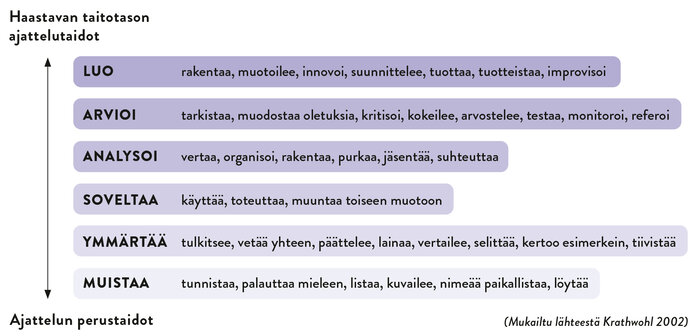 tähän kuva tai jotain
© Sanoma Pro, Tekijät ● Mieli 1 Toimiva ja oppiva ihminen
Oppimiskulttuuri
Oppimiskulttuuri on toimintaa, jossa näkyy käsitys koulun opetus- ja kasvatustehtävästä
 vaikuttaa koulutuksen tiedollisiin ja sosiaalisiin päämääriin	
 Yhteydessä ympäröivään yhteiskuntaan, kulttuuriin ja aikaan
 Eri kulttuureissa erilaisia painotuksia, esim. 
 suomalaisessa oppimiskulttuurissa painotetaan yksilöllisiä tapoja oppia sekä arvioinnin erilaisia tavoitteita
 japanilaisessa oppimiskulttuurissa korostetaan yhteisöllisyyttä ja vahvistetaan ryhmäjäsenyyttä
© Sanoma Pro, Tekijät ● Mieli 1 Toimiva ja oppiva ihminen
Oppimisympäristöt
Oppimisympäristö = kaikki ne ympäristöt, paikat tai tilat, joissa oppiminen ja opiskelu tapahtuvat
 oppimiskulttuuri muovaa oppimisympäristöjä
 Fyysinen oppimisympäristö = konkreettinen tila, jossa opiskellaan
 Tekninen oppimisympäristö = tekniikka, jota käytetään opiskeltaessa 
 Sosiaalinen oppimisympäristö = muodostuu ihmisistä, jotka ovat oppimisprosessissa mukana
 sosiaalisen oppimisympäristön laatu on yhteydessä oppimismotivaatioon ja oppimiseen
 opettajan merkitys tärkeä
© Sanoma Pro, Tekijät ● Mieli 1 Toimiva ja oppiva ihminen
Ryhmätyöskentely
Tietoa rakennetaan ja taitoja harjoitellaan yhteisöllisesti työskennellen
 malli ja sosiaalinen tuki tärkeitä oppimisessa

 Ryhmätyöskentely koulussa on yhdessä oppimista
 Ryhmätyötilanteissa ryhmän jäsenten välisen vuorovaikutuksen laatu on yhteydessä jäsenten motivaatioon ja ryhmätyön onnistumiseen
© Sanoma Pro, Tekijät ● Mieli 1 Toimiva ja oppiva ihminen
Onnistuneeseen ryhmätyöskentelyyn vaikuttavia tekijöitä
Myönteinen vuorovaikutus ryhmän jäsenten kesken
 Ymmärrys ryhmäjäsenyydestä
 Jaettu tavoite: yhteinen päämäärä ja siihen sitoutuminen
 Ideoiden, tiedon ja mielipiteiden jakaminen avoimesti
 Yksilöllisen vastuun kantaminen
 Myönteiset tunteet työskentelyn aikana
© Sanoma Pro, Tekijät ● Mieli 1 Toimiva ja oppiva ihminen